ADvantage Azure
Intelligent Assistant
A Summarized Walkthrough
Typical Business Conversation Pains
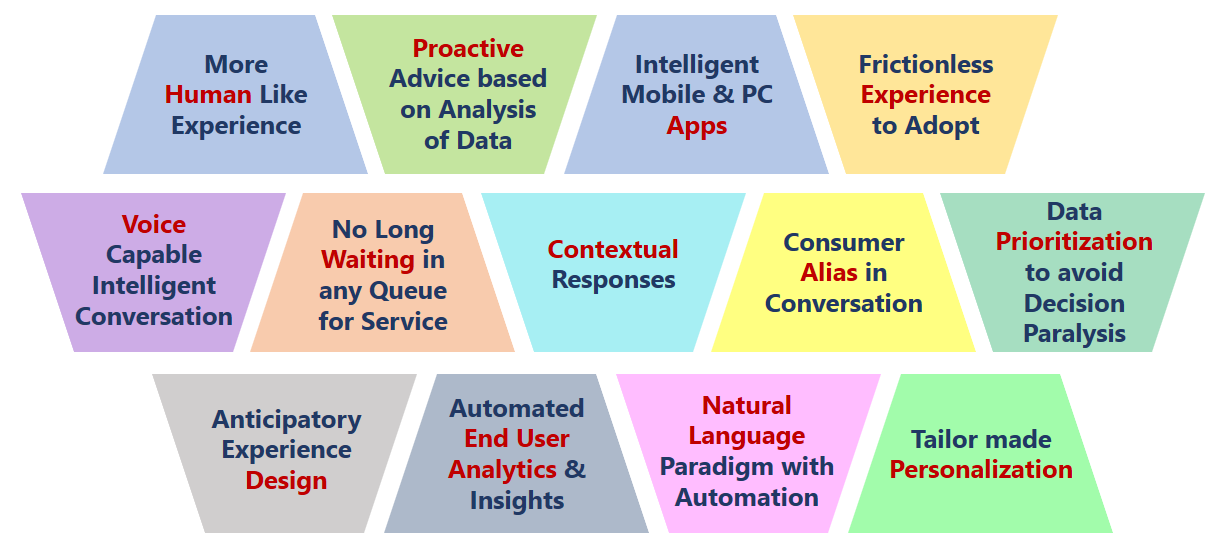 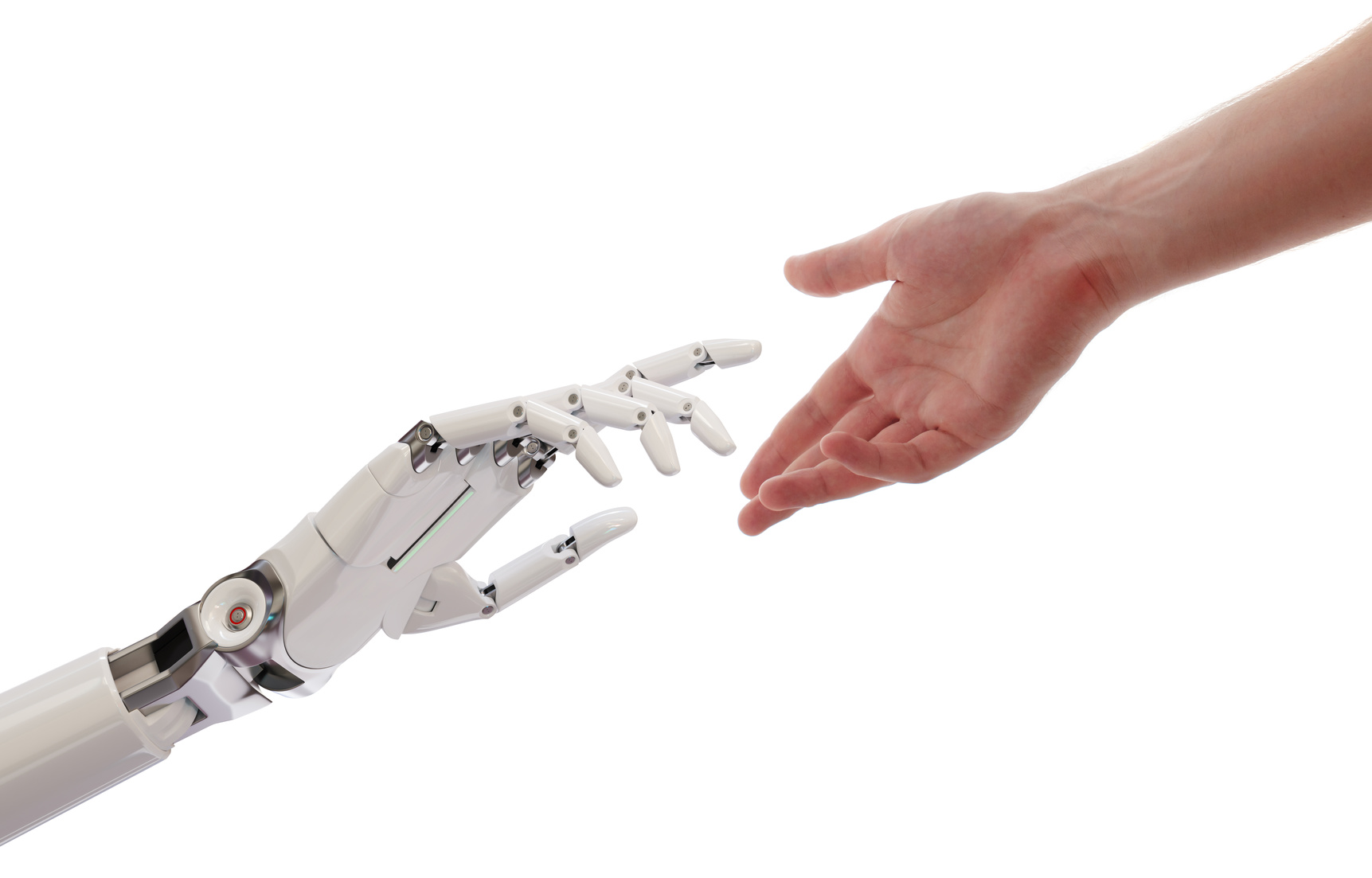 What is
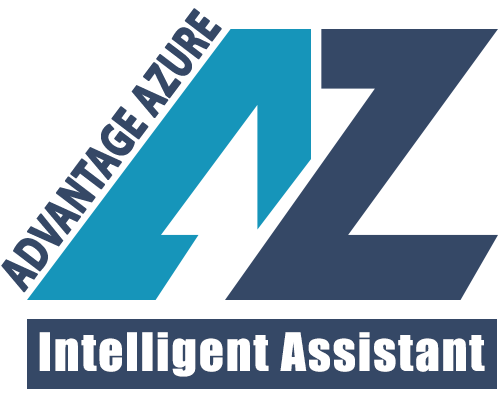 ADvantage Azure Intelligent Assistant is a Manifestation of Human-Machine Partnership through Intelligent Business Conversation for diverse queries and reactive / proactive Actions on various Industry specific Digital Functions
Key Differentiators
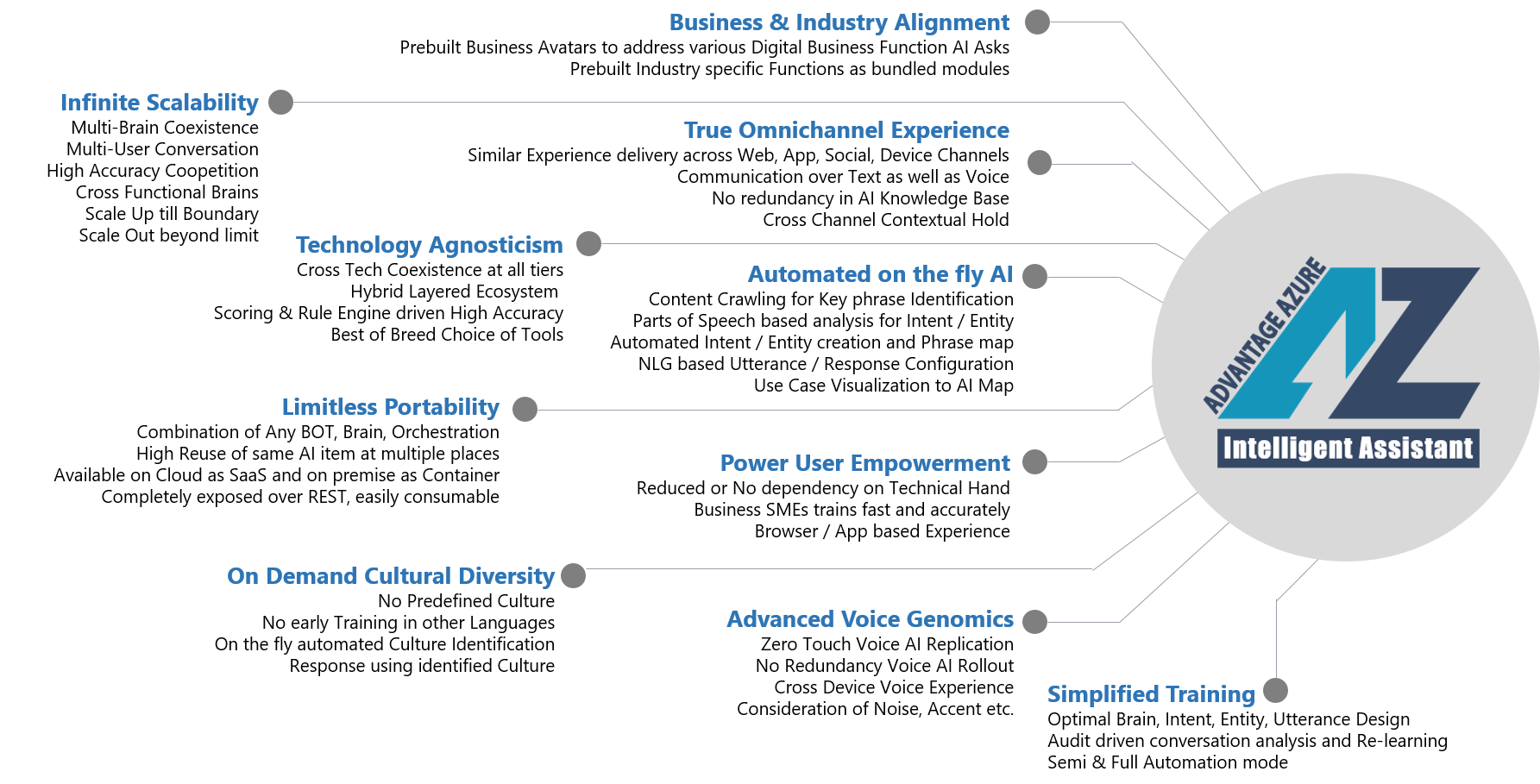 Simplified Approach
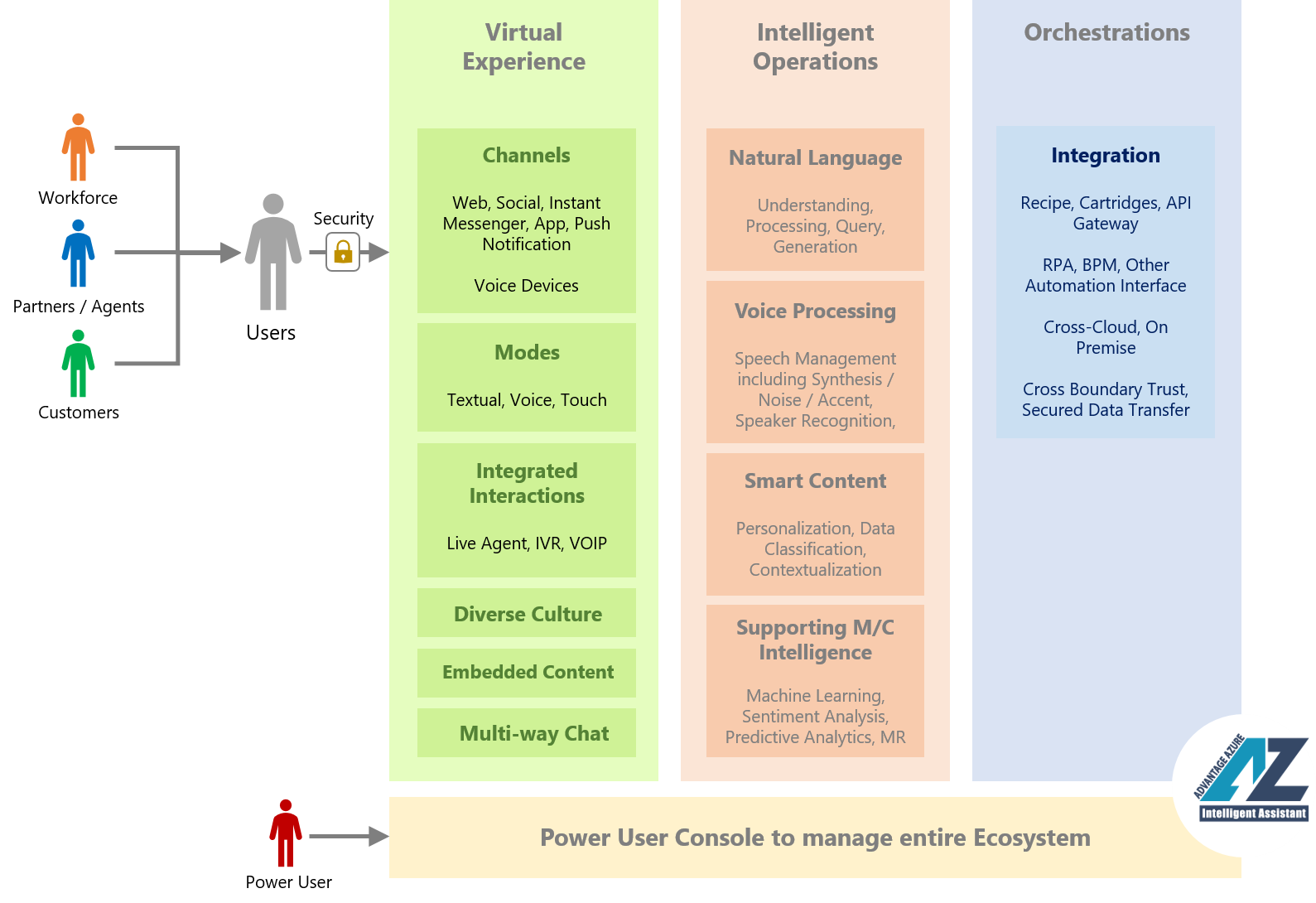 Construct
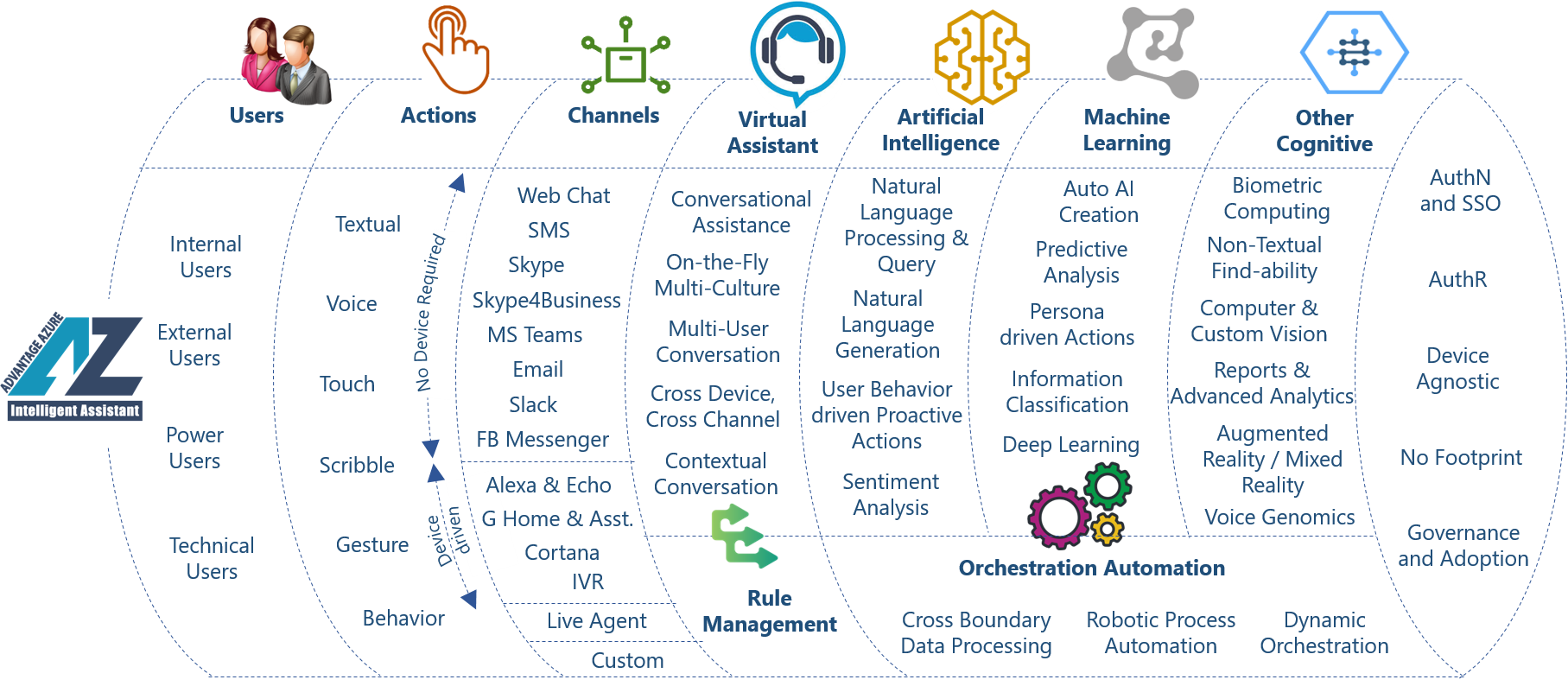 Technology Stack
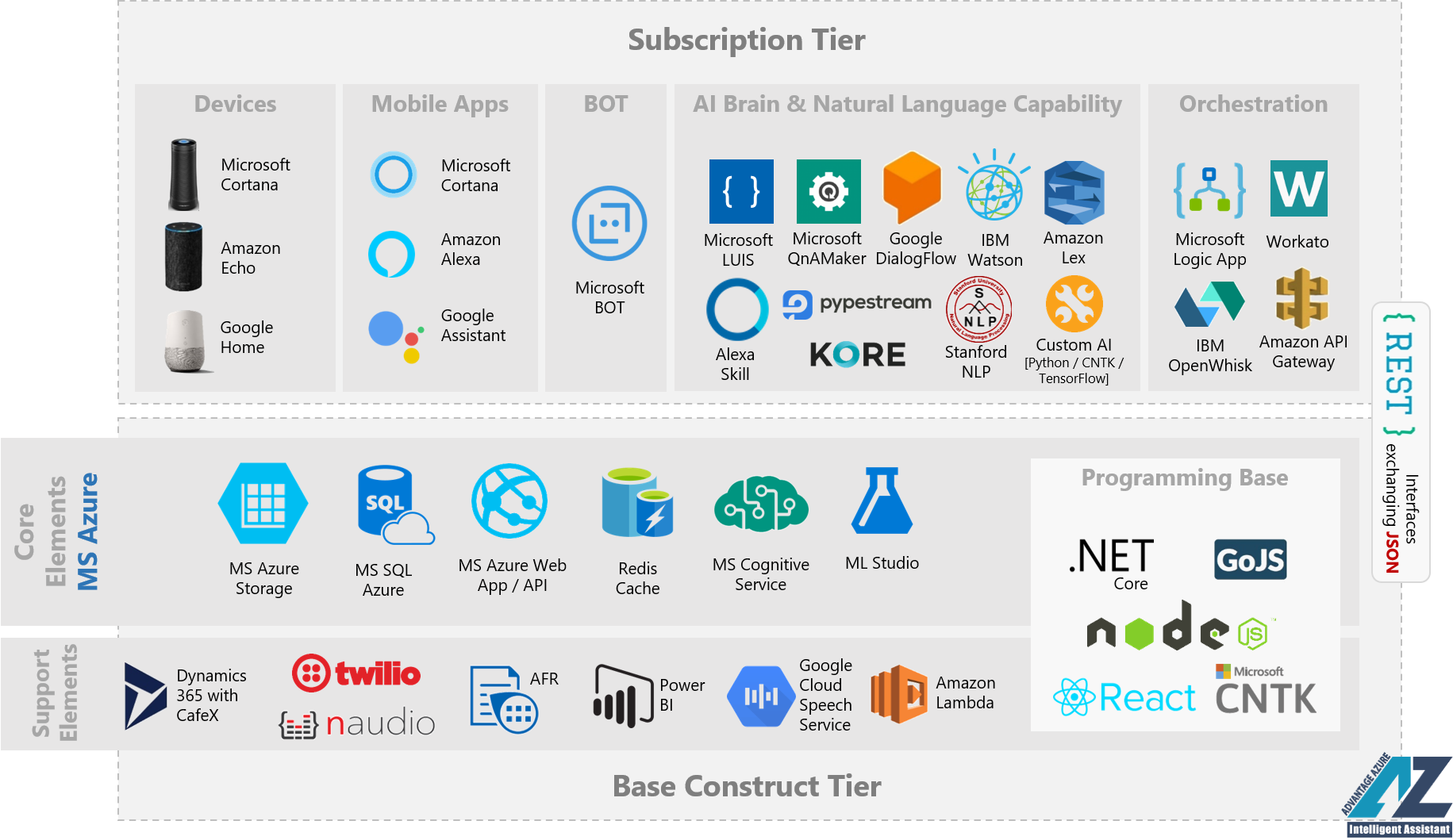 Logical Architecture
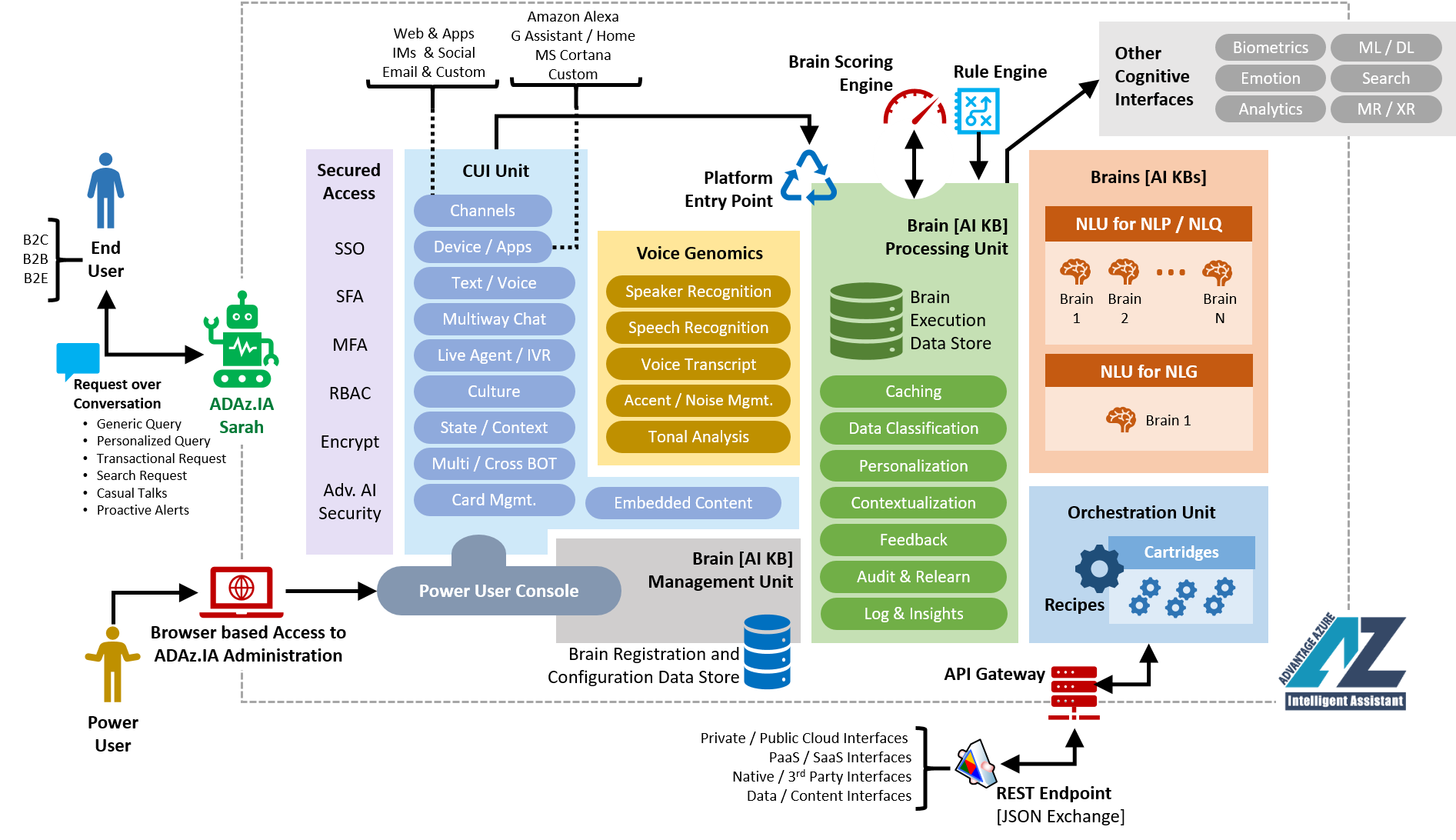 Prebuilt Avatars
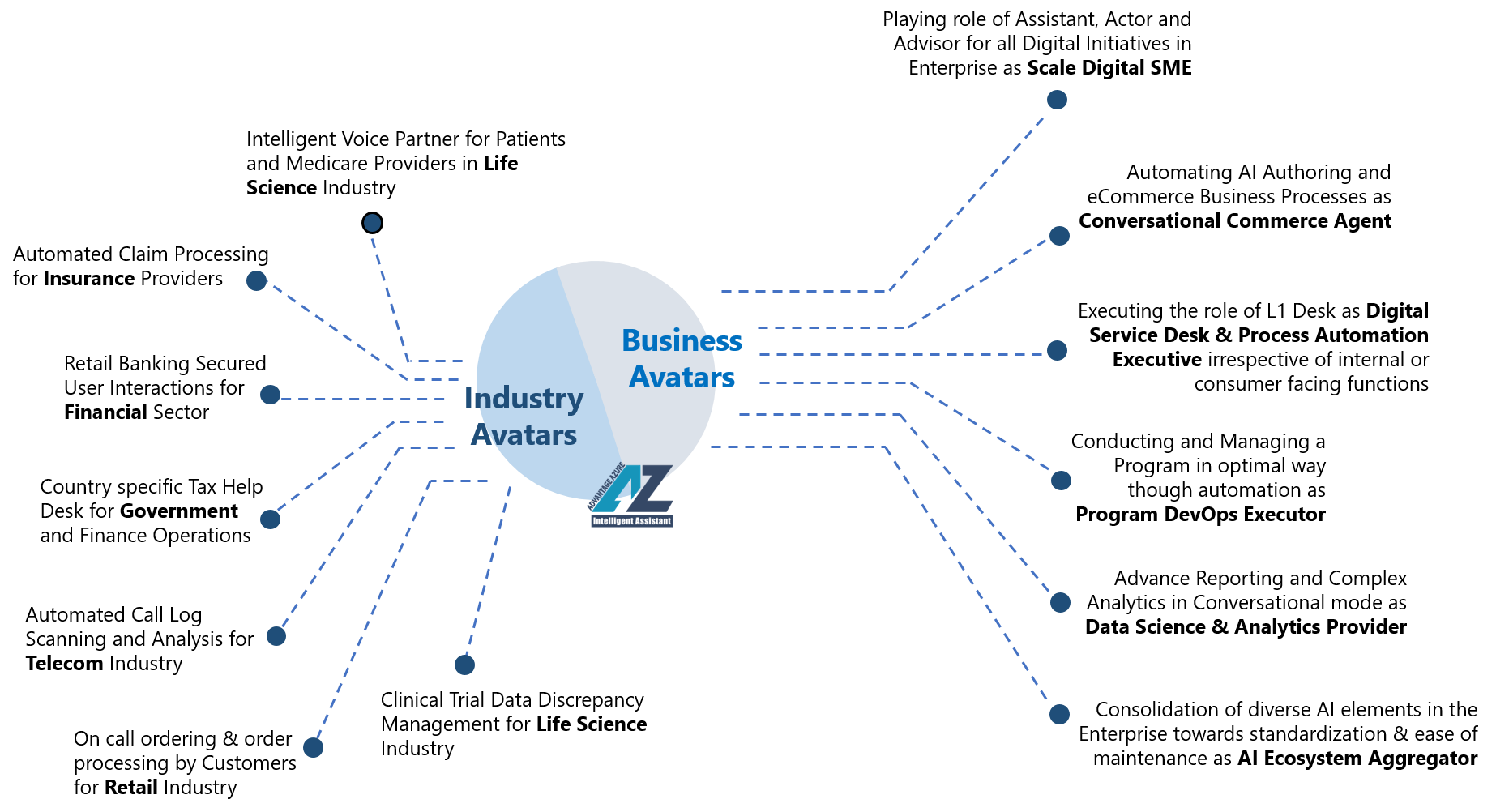 Top Experiences
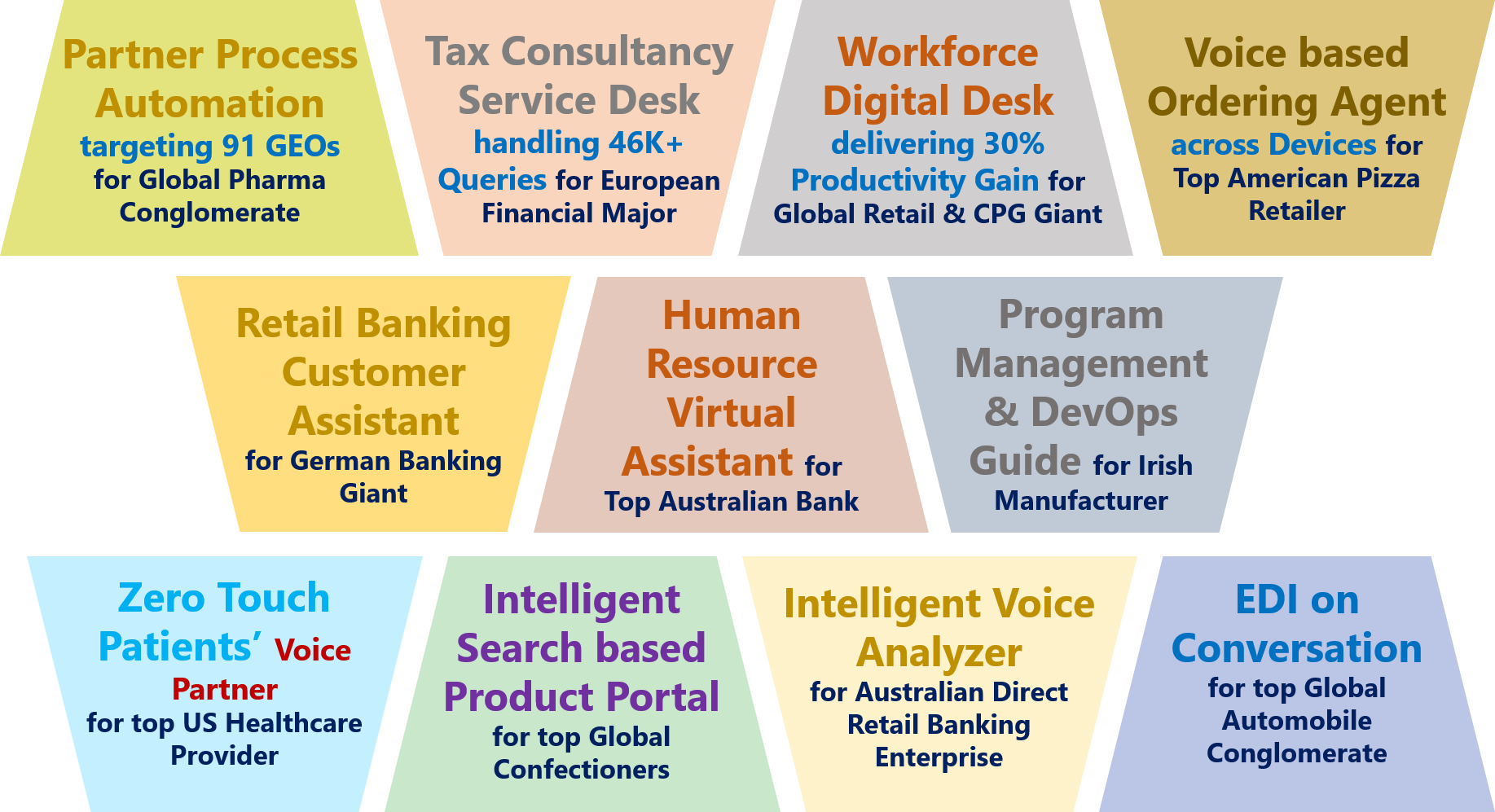 Thank You